Session 5
Insights from a Regional Study on Building Resilient National ICT Infrastructure
Christine Apikul
2 September 2024
Masterclass on Inclusive and Resilient Broadcasting Development
2
Village Knowledge Centre in Pondicherry, India
3
Source: Julian Swindell, "The Village Knowledge Centres of Pondicherry: Rural Empowerment through Access to Knowledge", 21 November 2013. Available at https://www.slideshare.net/slideshow/the-village-knowledgecentresintroduction/28489983.
4
Source: https://en.m.wikipedia.org/wiki/File:2004_Indian_Ocean_earthquake_-_affected_countries.png.
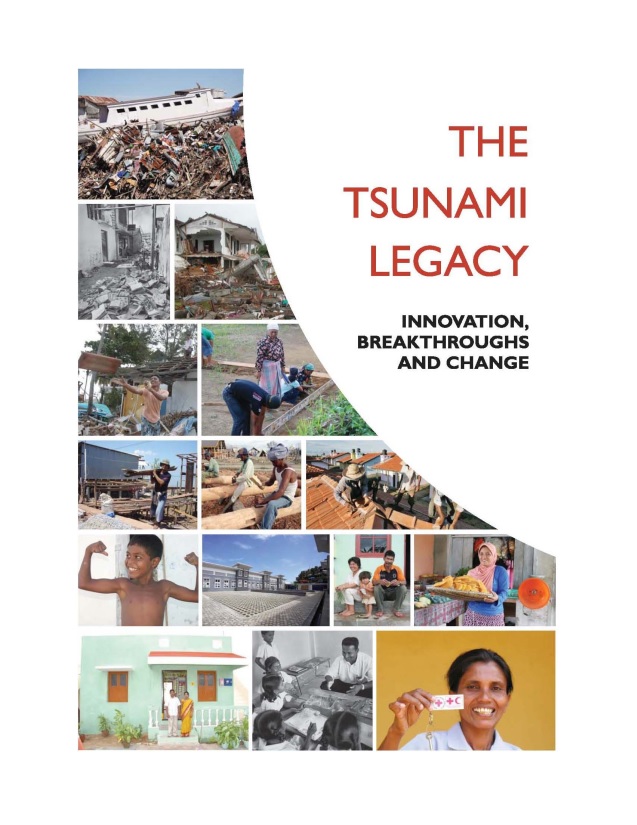 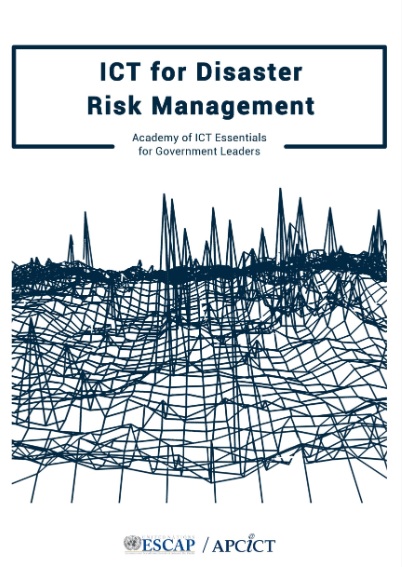 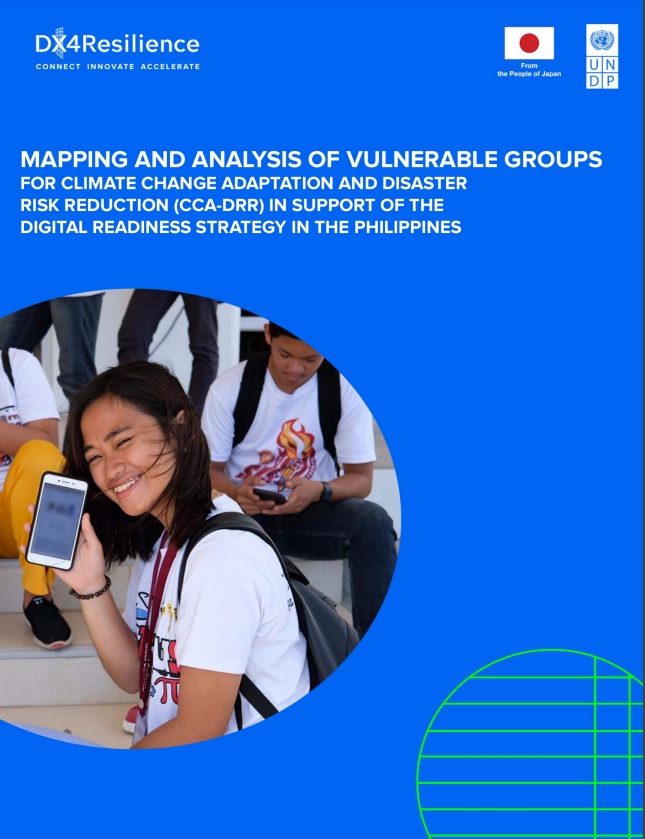 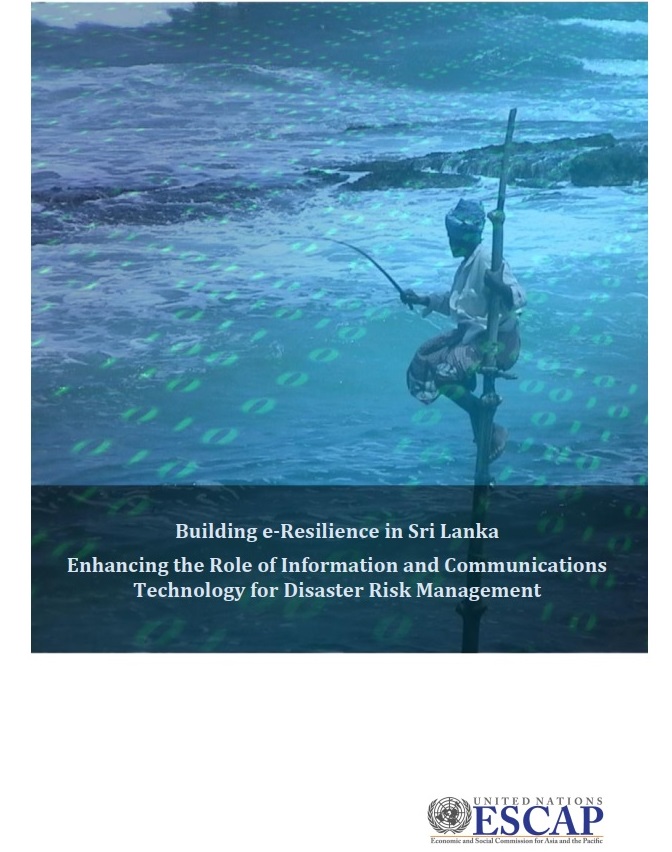 5
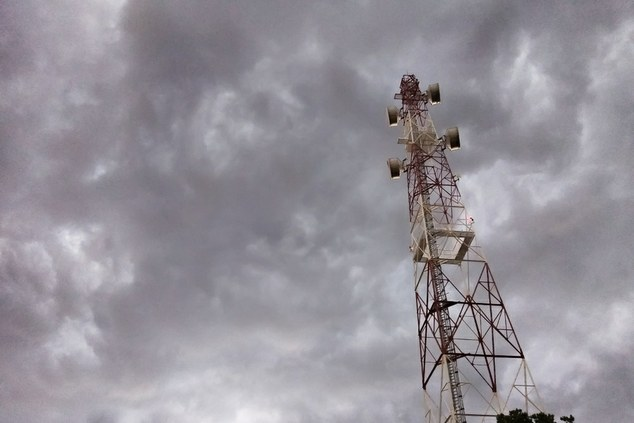 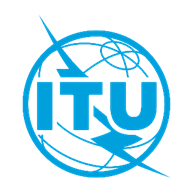 Building Resilient National ICT Infrastructure in Asia and the Pacific
6
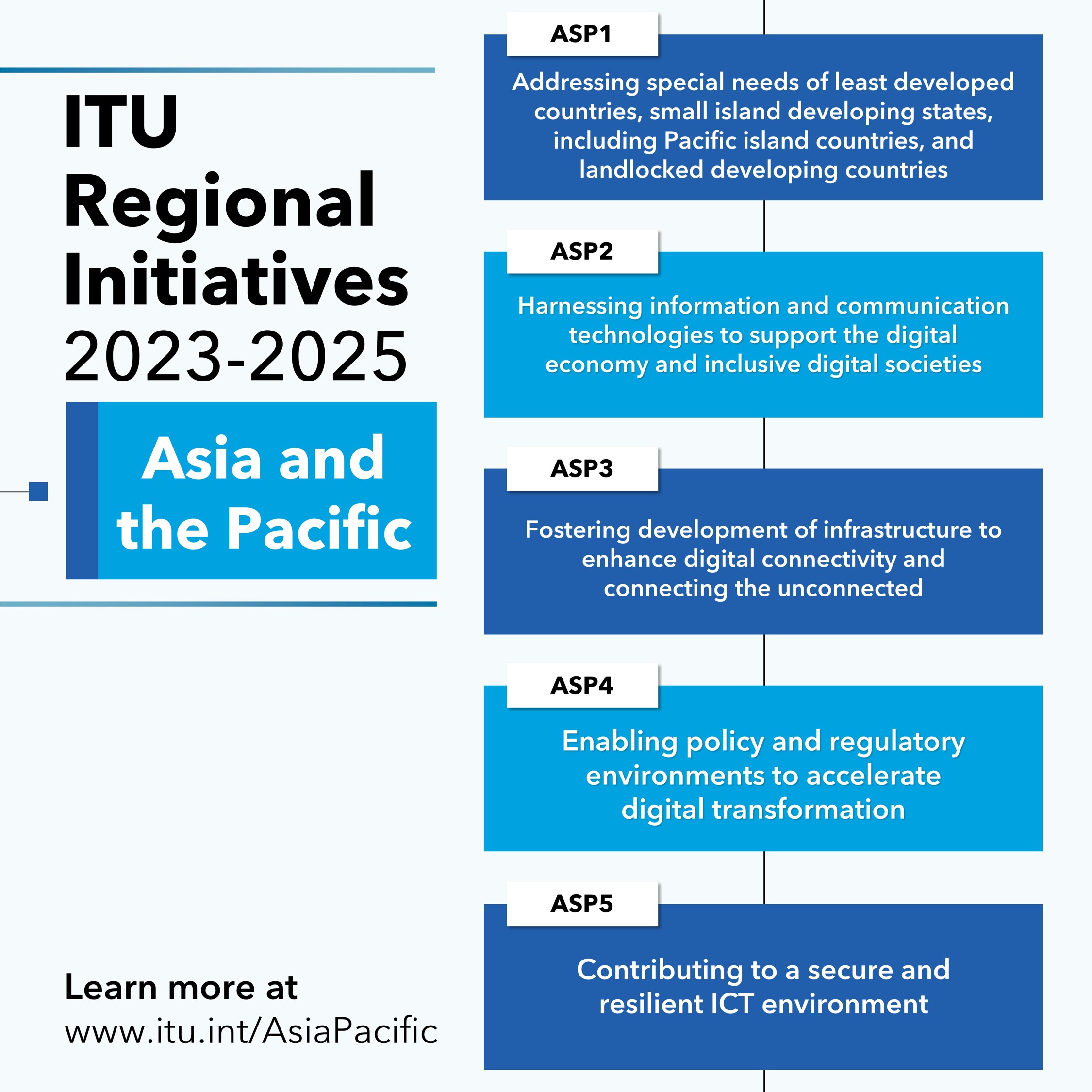 Alignment with ITU Regional Initiatives
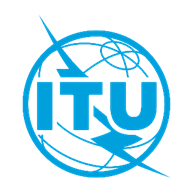 Connect2Recover aims to:

Assist member countries in assessing the gaps in resilience and affordability of licensed national ICT infrastructure and services.
7
ITU Framework for Assessing the Resilience of National ICT Infrastructure
Network Resilience
Emergency Preparedness
Affordability of ICT
Early Warning
Dissemination and Communication
Governance of EWS – national authority, legislations, standard operating procedures, stakeholders, adoption of CAP
EWS infrastructure – testing, upgrade, maintenance, use of cell broadcasting and/or location-based SMS system 
Inclusive EWS – assessment, testing and tailoring of EWS for vulnerable groups, multi-channel communication
Quality and trust of EWS – awareness, drills, community engagement, feedback
Cybersecurity policy
Data protection and privacy policy
Procedures for business continuity and disaster recovery
Assessment of ICT infrastructure resilience
National emergency telecommunication plan
Quality of service standard
Name server redundancy
Adaptive network – restoration and reallocation
Predictive analytics
Redundant power supply
Types of connectivity available in the first, middle and last mile, and usage rates
No. of IXPs and location
No. of data centres and tier level
DNSSEC validation
Spectrum allocation for:
Public protection and disaster relief agencies
Amateur radio
Global maritime distress and safety system
Mobile data and fixed-broadband prices, relative to end-users’ income
Cost of smartphones and feature phones, relative to end-users’ income
Market competition – number of players and regulations
Infrastructure and spectrum sharing arrangements
Rural connectivity policy
Universal access fund
Outline
Network Resilience
Early Warning
Emergency Preparedness
Affordability of ICT
Highlight common gaps

Showcase good practice or case study for addressing the gaps
9
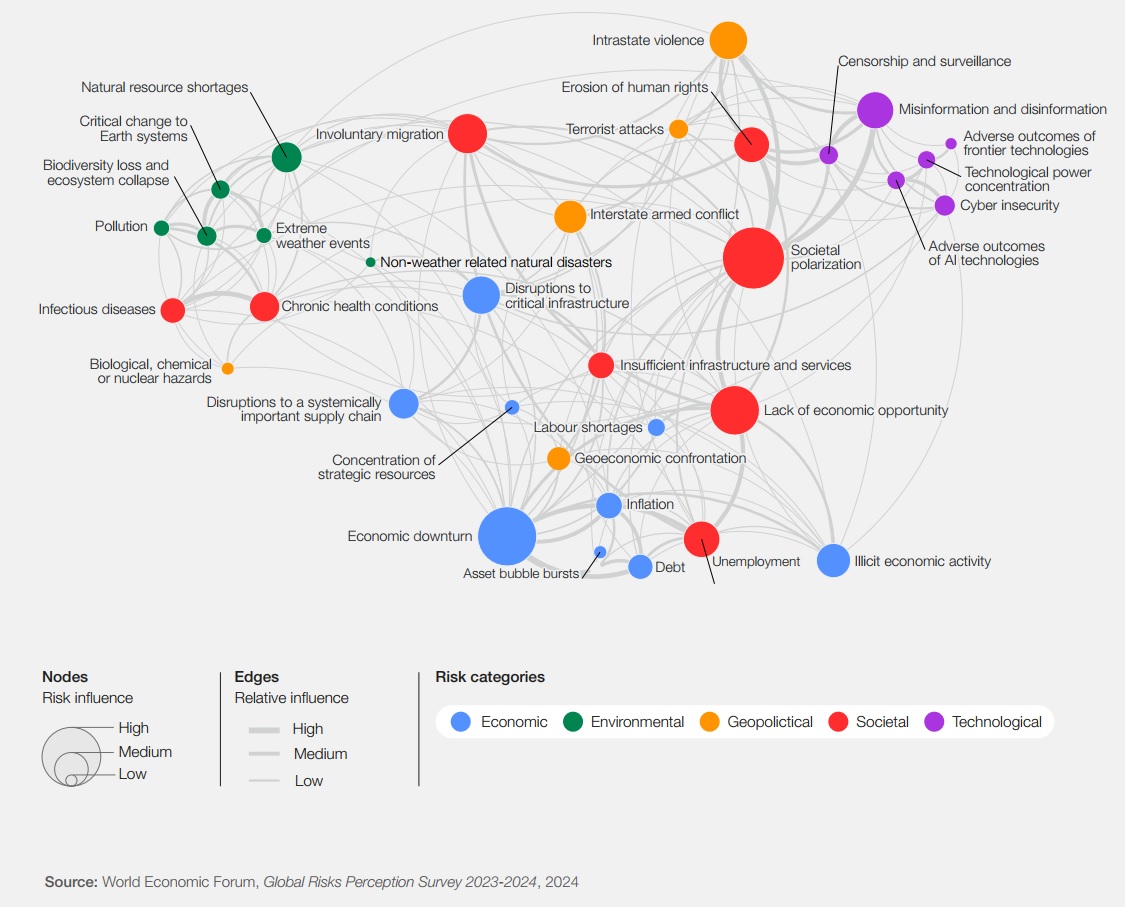 Global Risk Landscape
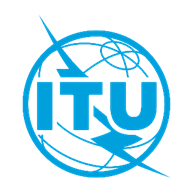 Interconnectedness of potential incidents

Resilience to these risks must address the interconnectedness in a holistic manner
Based on a survey of 1,490 experts across academia, business, government, the international community and civil society on their perception of risks.
10
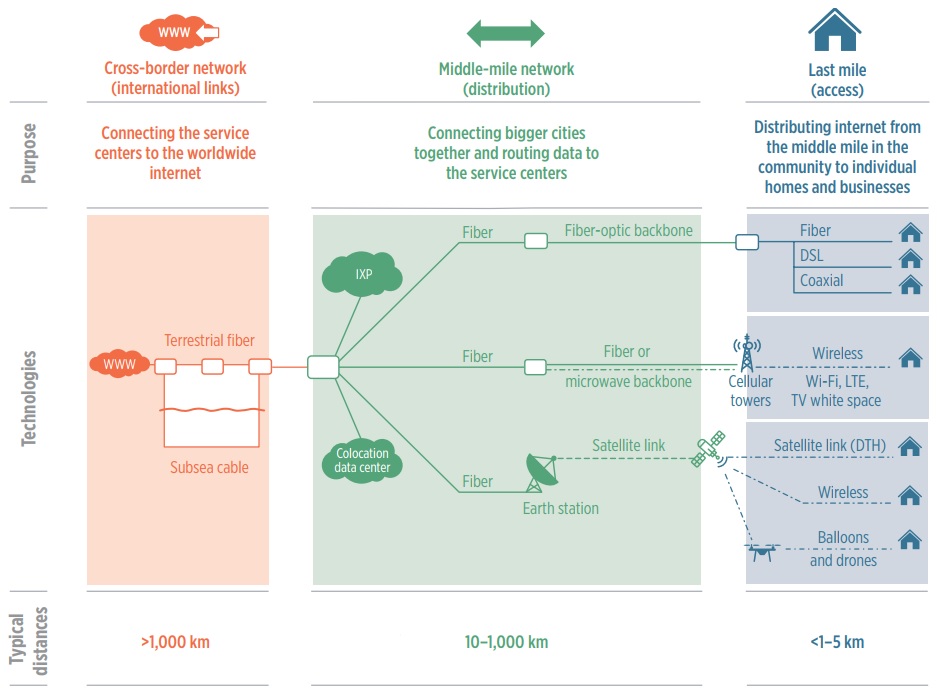 ICT Infrastructure
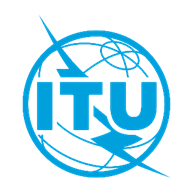 Notes: DSL = Digital Subscriber Line; DTH = Direct-to-Home; IXP = Internet Exchange Point; LTE = Long-term Evolution; WWW = World Wide Web (Internet).
Source: World Bank, World Development Report 2021: Data for Better Lives (Washington DC, 2021). Available at https://wdr2021.worldbank.org/.
11
Insights
Network Resilience
12
Insights
Network Resilience
13
Insights
Network Resilience
GAPS
Countries can do more to diversify network routes and connectivity choices, and improve network quality (especially in preparation for pandemics like COVID-19 that is likely to require more connectivity and network capacity).
14
Percentage of Population Covered by at Least an LTE/WiMAX Mobile Network in Asia and the Pacific, 2015–2023
Source: ITU, “Statistics: Global and Regional ICT Data – Time series of ICT data for the world, by geographic regions, by urban/rural area and by level of development​ (2005–2023​)”, November 2023.
15
Insights
Network Resilience
GOOD PRACTICES
Leverage the potential of non-terrestrial networks for expanding broadband connectivity to unserved and underserved areas, and for emergency preparedness:

High-altitude platform station systems, balloons, drones (e.g., India conducting trials)

GEO, MEO and LEO satellite systems (e.g., Papua New Guinea reviewing regulatory framework and licensing process)
16
Connecting Tasik Chini, Malaysia
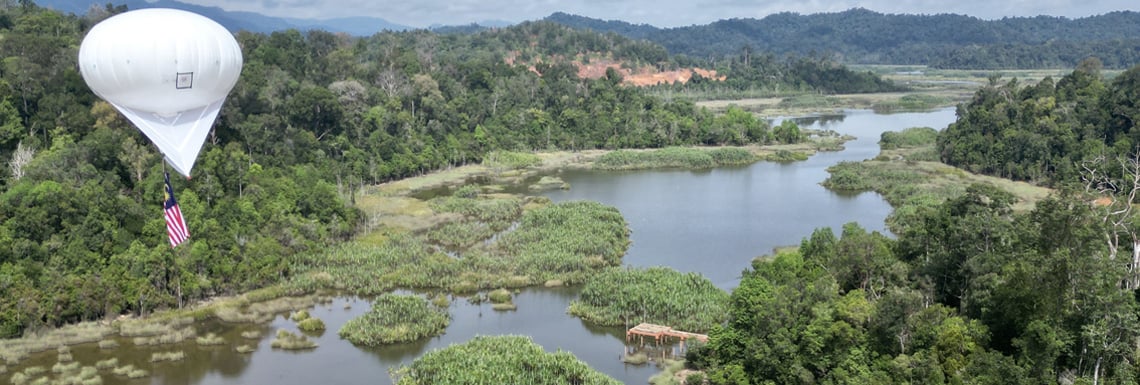 Source: APNIC Foundation, "Project Complete! Hybrid LoRa Network for Underserved Community Internet (LUCI)". Available at https://apnic.foundation/project-complete-hybrid-lora-network-for-underserved-community-internet-luci/.
17
Insights
Affordability of ICT
18
Insights
Affordability of ICT
19
Insights
Affordability of ICT
GAPS
Lack of affordability of ICT services is one of the major barriers to access to critical information and services, especially for LDCs, LLDCs and SIDS, for rural and remote areas, and for women and other vulnerable groups.
20
Affordability of ICT as Percentage of GNI per Capita, 2018–2023
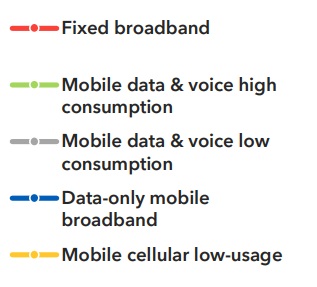 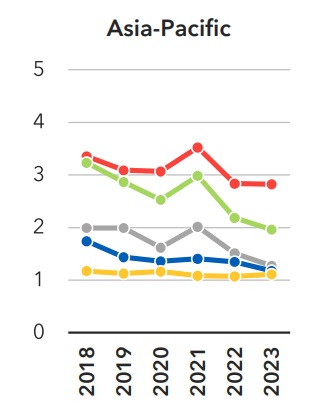 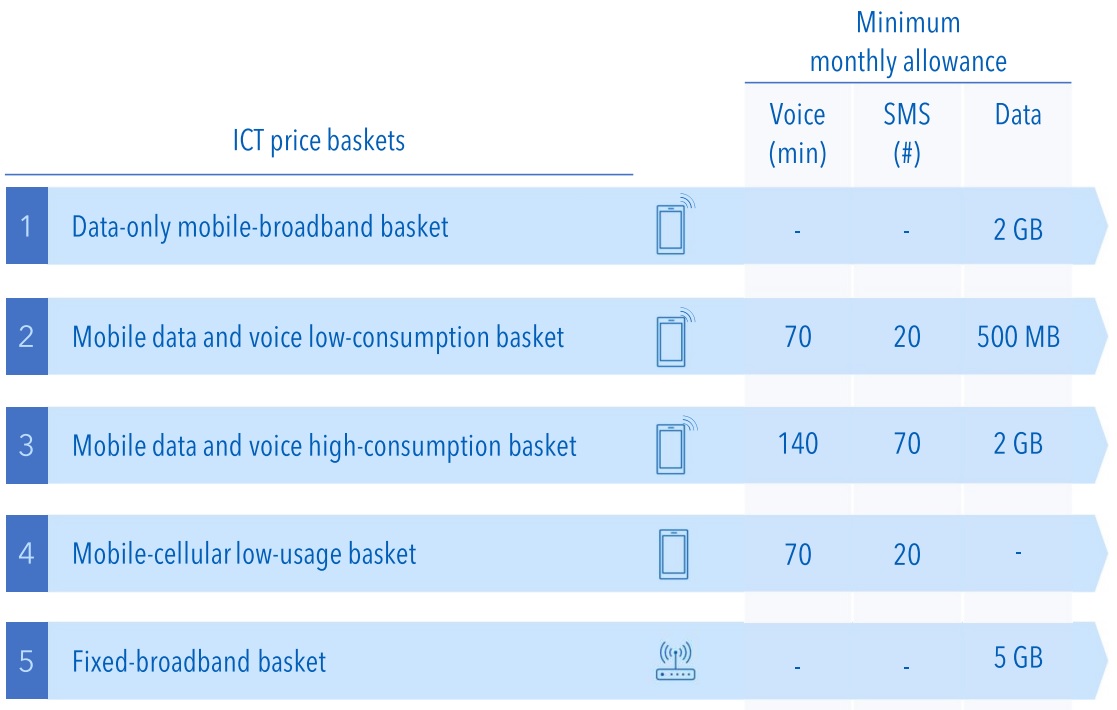 21
Source: ITU, “The affordability of ICT services 2023” Policy Brief, March 2024.
Data-only mobile broadband (2GB) basket prices as percentage of GNI per capita, 2022-2023
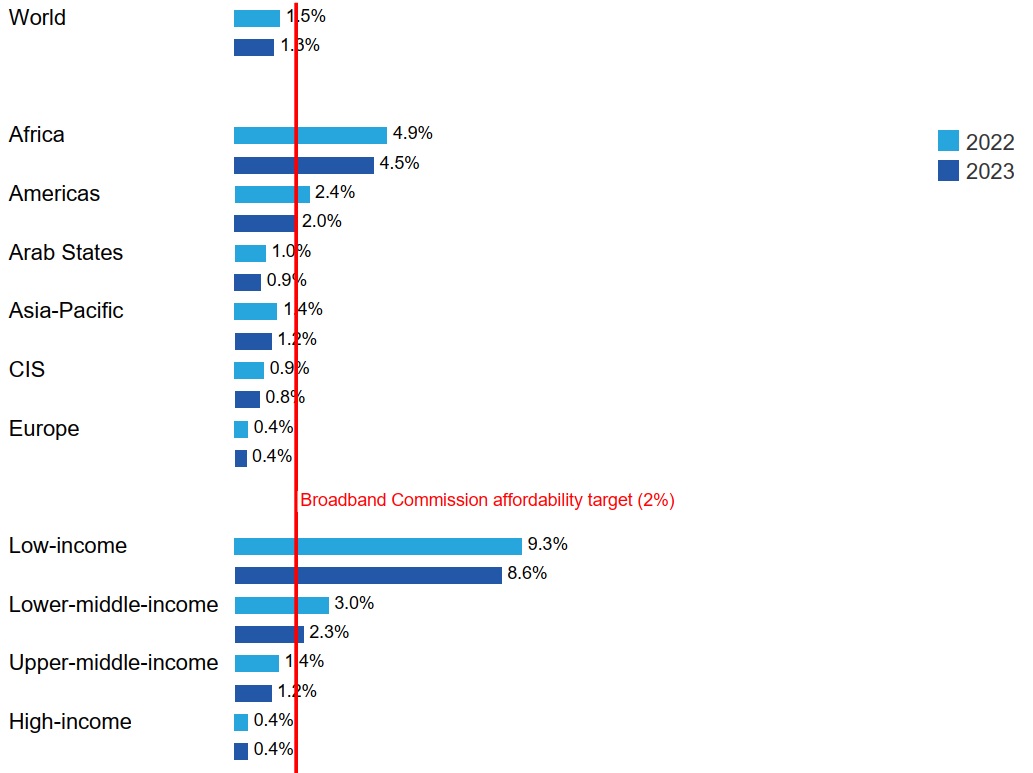 22
Source: ITU, Measuring Digital Development – Facts and Figures: Focus on Least Developed Countries (Geneva, 2023).
Fixed broadband (5GB) basket prices as percentage of GNI per capita, 2022-2023
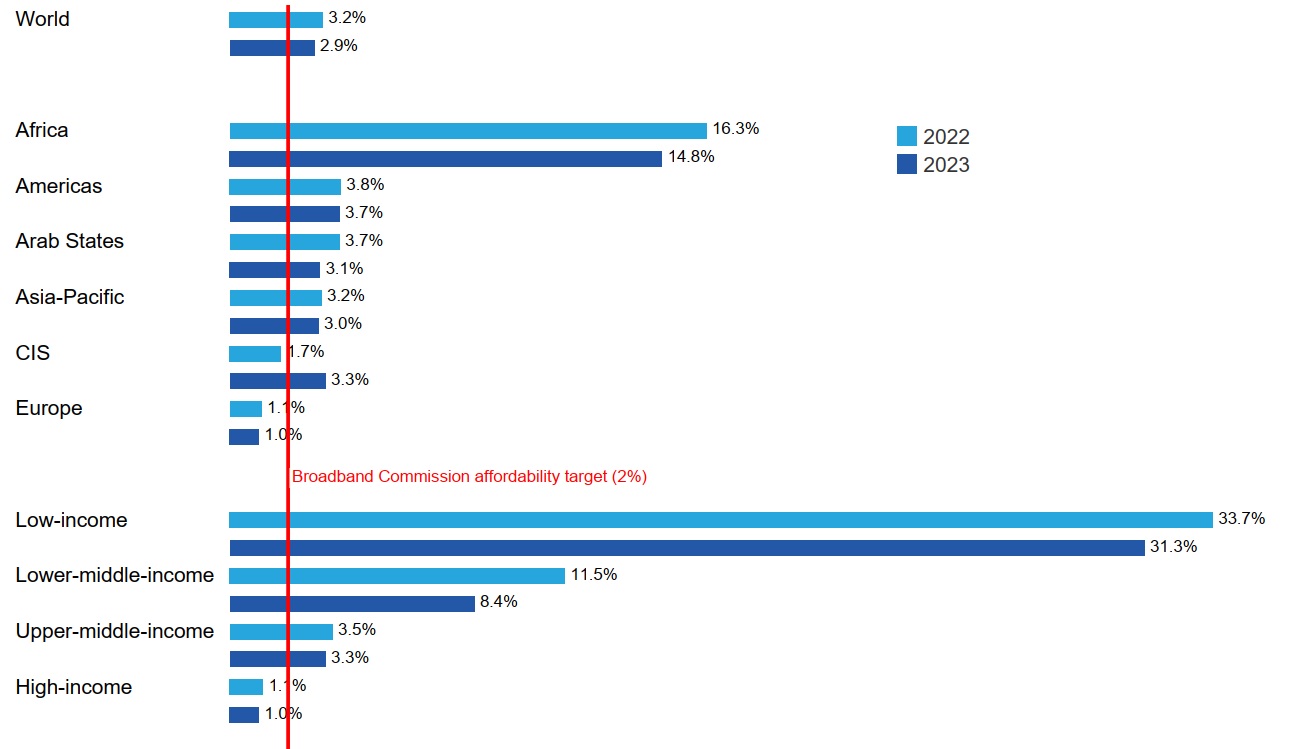 23
Source: ITU, Measuring Digital Development – Facts and Figures: Focus on Least Developed Countries (Geneva, 2023).
Insights
Affordability of ICT
GOOD PRACTICES
Promote a competitive market environment and infrastructure sharing to drive down ICT prices and improve the quality of ICT services
Improve ease of doing business
Reduce taxes and tariffs
Support users in financing devices and data
24
Pakistan’s Digital Gender Inclusion Strategy
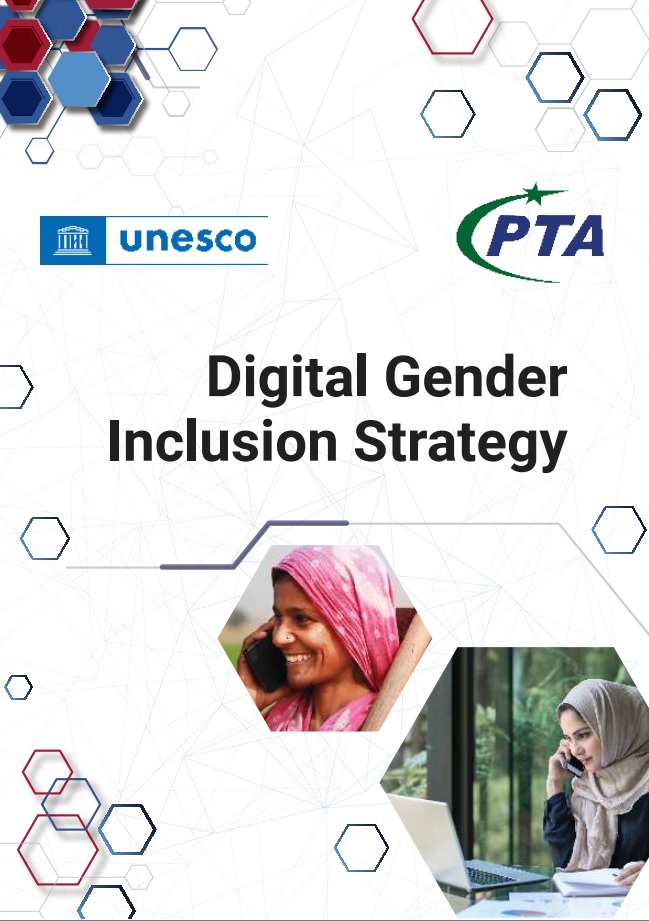 Key Takeaways
Universal ICT coverage does not guarantee access and use for all.
Multiple interrelated barriers to access and use are gendered and must be addressed holistically:

Affordability of devices and data
Digital literacy and skills
Relevant content and services
Safety and security
Regressive and harmful gender and social norms
Source: PTA, Digital Gender Inclusion Strategy (2024). Available at https://pta.gov.pk/category/digital-gender-inclusion-strategy-1520570539-2024-07-13.
25
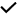 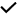 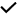 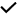 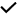 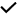 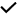 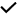 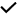 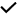 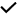 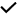 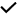 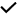 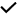 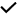 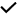 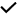 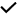 Insights
Emergency Preparedness
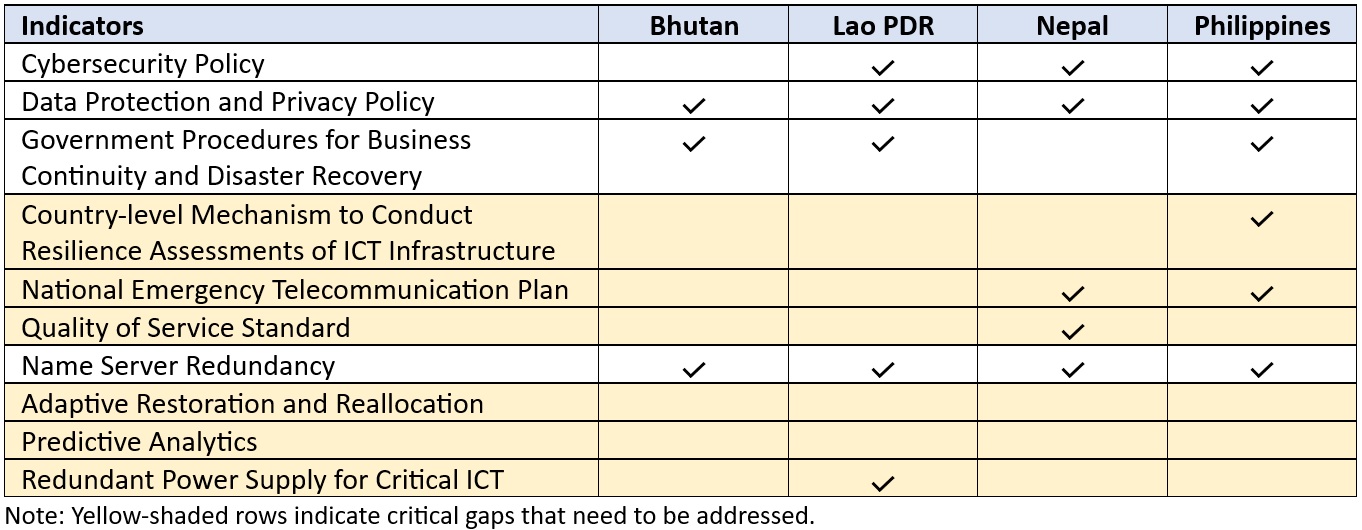 National Emergency Telecommunication Plan (NETP)
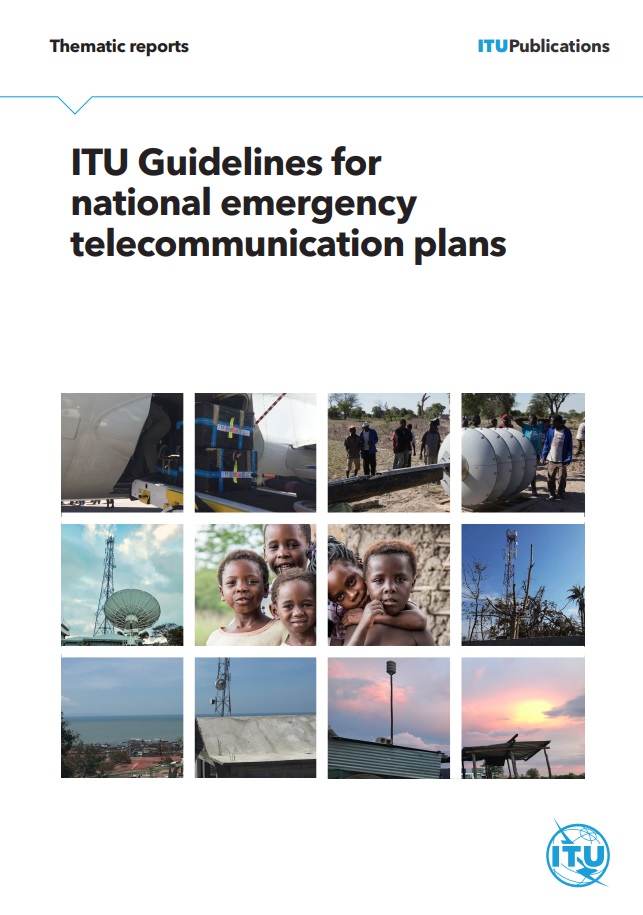 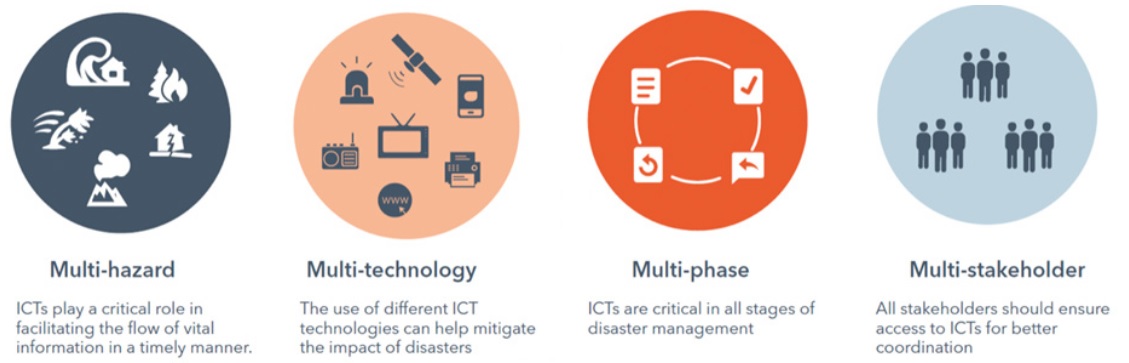 27
Source: ITU, ITU Guidelines for National Emergency Telecommunication Plans (Geneva, 2020).
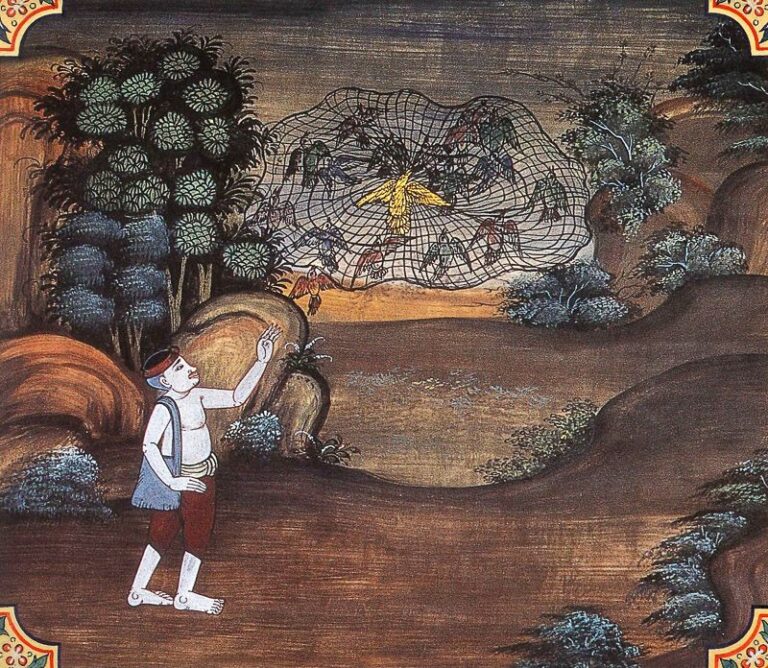 28
Source: https://thejatakatales.com/wp-content/uploads/2021/03/33-Sammodamana-Jataka-768x668.jpg.
Four Pillars of the Early Warnings for All Initiative
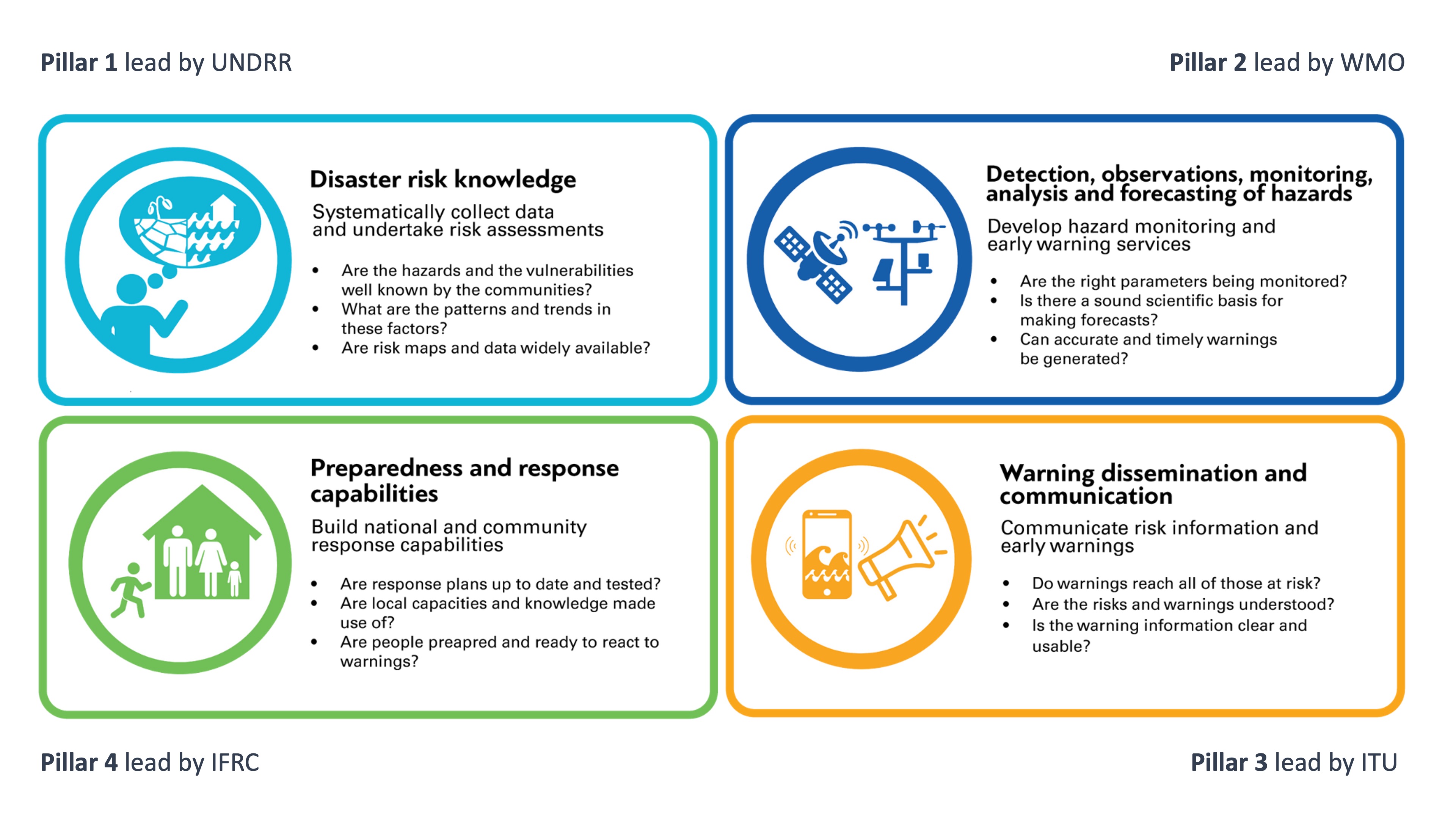 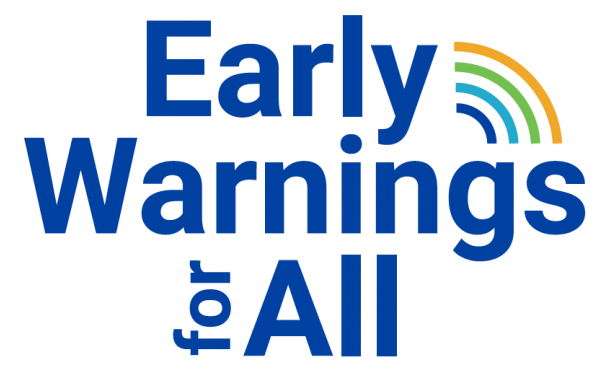 29
Sub-pillars of Early Warning Dissemination and Communication
Early Warning
Dissemination and Communication
Governance of EWS – national authority, legislations, standard operating procedures, stakeholders, adoption of CAP
EWS infrastructure – testing, upgrade, maintenance, use of cell broadcasting and/or location-based SMS system 
Inclusive EWS – assessment, testing and tailoring of EWS for vulnerable groups, multi-channel communication
Quality and trust of EWS – awareness, drills, community engagement, feedback
30
Insights
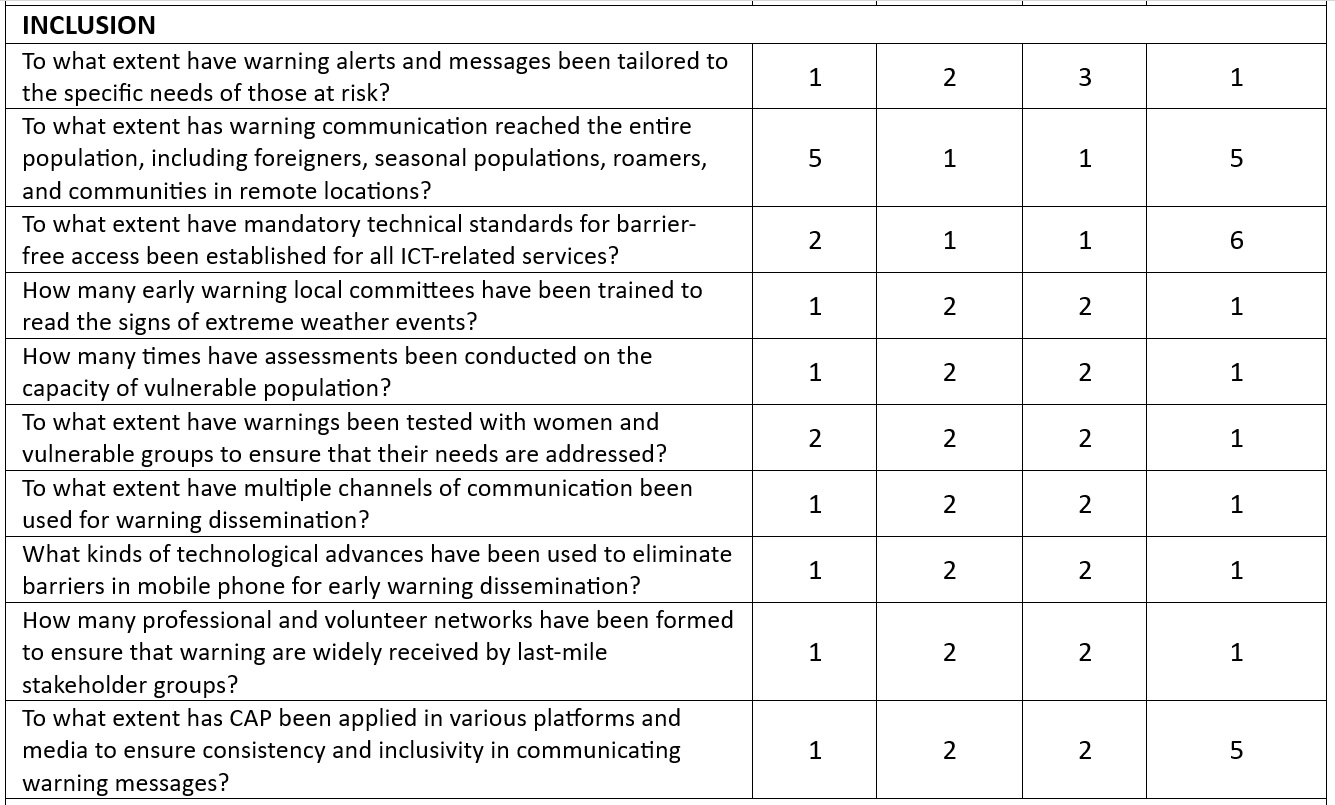 Early Warning
0 = No Response
1 = Not Known
2 = Not Started
3 = Nascent Stage
4 = Intermediate Stage
5 = Developed Stage
6 = Mature Stage
31
Insights
Early Warning
GAPS
Lack of data on vulnerable groups – who they are, where they are located, their access to early warning, and their ability to understand and act on the early warning messages.
32
Insights
Early Warning
GOOD PRACTICES
Continuous engagement with vulnerable groups in designing and improving early warning systems.
Translating technical information into user-friendly and locally-relevant messages for the community.
Delivering early warning messages through multiple channels, while ensuring that messages across channels are consistent.
33
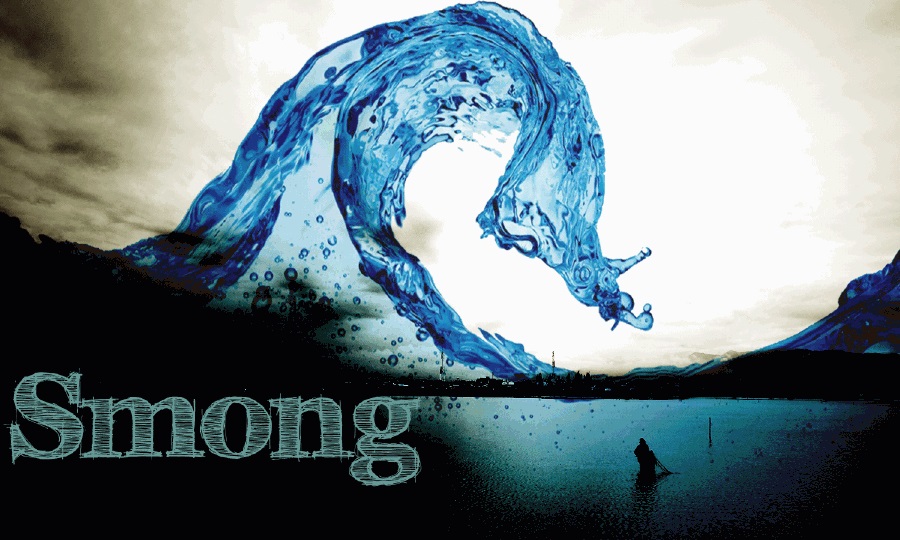 Smong: A Traditional Poem/Song from Simeulue Islands, Indonesia
Please listen to this story
One day in the past
A village was sinking
That’s what has been told

Starting with earthquakes
Followed by a giant wave
The whole country was sinking
Immediately

If there is a strong earthquake
Followed by the lowering of seawater
Please find in a hurry
A higher place
This is called Smong
A story of our ancestors
Please always remember
The message and the instruction

Smong is your bath
Earthquake is your swing bed
Thunderstorm is your music
Thunderlight is your lamp
34	Source: https://jacopopasotti.medium.com/the-smong-story-feaeb6a45e10